RIProGEO 2.0
CATALOGO CORSI E SERVIZI 2017
www.riprofessionegeografo.it
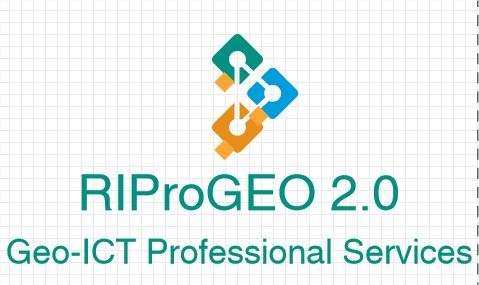 Dt. Geografo Gagna Andrea, Owner and Manager RIPG e RIProGEO 2.0
CORSI
CORSI BREVI ( “SHORT COURSES” online E-learning. Attivabili anche in presenza su richiesta.)
 Sono Corsi di poche ore (4 ore di solito) rivolti a coloro che si apprestano per la prima volta ad imparare ad usare una specifica tecnologia Geo-ict (Geographich information and comunication technologies) open-source (es: QGIS, PostGIS, OpenStreetMap, Mapillary, GPS Mobile, etc..) o uno specifico aspetto (es: gli Open-geo-data, l’Agricoltura di Precisione, il Geomarketing, etc..).

 CORSI LUNGHI ( “LONG COURSES” online E-learning. Attivabili anche in presenza su richiesta. )
Sono Corsi completi e che durano tra le 10 e le 40 ore. Mirano a fornire ai corsisti una formazione esaustiva basica o avanzata riguardo le competenze professionali di determinate tecnologie Geo-ict o dell’integrazione tra più di una.


 ECDL GIS ( Patente Europea Informatica per i Geographic Information System. Attivabile anche in presenza su richiesta. )
E’ la patente informatica per i GIS, certificata da AICA. RIProGEO 2.0 eroga corsi online o in presenza per la preparazione dei 3 moduli che costituiscono l’esame per conseguirla, oltre che fornire informazioni su come funziona e su quali sono i Test center più vicini.

 CORSI PERSONALIZZATI/ON-DEMAND ( Personalizzabili  compilando il form a cui si viene rimandati e attivabili anche in presenza. )

Si tratta di corsi e-learning (o in presenza, attivabili su richiesta in quest’ultimo caso) che hanno l’obiettivo di fornire competenze specifiche in linea con le esigenze del singolo corsista. Il corsista indica o valuta assieme al Docente gli aspetti/argomenti/competenze tecniche che sono più in linea con il suo percorso formativo accademico, il back-ground lavorativo e professionale e le proprie attitudini obiettivi occupazionali.
Dt. Geografo Gagna Andrea, Owner and Manager Geo-Web Community and Accademy RIProGEO
ELENCO PRINCIPALI SHORT COURSES
Gli OpenGeoData.
 I GIS.
 I Geodatabase.
 Interrogazioni geografiche con SQL (Select Query Language).
 Rilevamento geo-data sul campo.
 Web-mapping OpenStreetMap.
 Photo web mapping Mapillary.
 PYTHON per l’analisi degli Geo-data.

Nota: per i prezzi, il programma e la durata di ogni corso è necessario contattare direttamente il Docente.
Dt. Geografo Gagna Andrea, Owner and Manager Geo-Web Community and Accademy RIProGEO
[Speaker Notes: *sia gli SHORT C. che i LONG C. hanno prezzi indicativi al singolo prodotto acquistato dal “singolo utente”, quindi attivabile in qualsiasi momento. Nel caso di iscrizione sulla Pag Fb RIPG ad un medesimo Corso ma nella tipologia “di Gruppo”, allora sono presenti interessanti riduzioni in funzione del numero complessivo degli iscritti. Se il singolo è interessato a più di 1 Corso, allora potrà usufruire anche in questo caso di notevoli riduzioni e scontistiche. Le scontistiche non sono cumulabili e sovrapponibili a quelle riservate a chi ha già frequentato 1 o più Corsi targati RIProGEO.]
ELENCO PRINCIPALI LONG COURSES
QGIS BASE.
 QGIS AVANZATO.
 PROGETTARE E INTERROGARE GEODATABASE integrato a Progetti GIS da 0: POSTGIS int. a QGIS da 0.
 GEODATABASE POSTGIS AVANZATO.
 Sviluppo (base) QGIS Plugin con Python e QT Designer.
Sviluppo (base) Web-GIS e Web-Map.

Nota: per i prezzi, il programma e la durata di ogni corso è necessario contattare direttamente il Docente.
Dt. Geografo Gagna Andrea, Owner and Manager Geo-Web Community and Accademy RIProGEO
[Speaker Notes: *sia gli SHORT C. che i LONG C. hanno prezzi indicativi al singolo prodotto acquistato dal “singolo utente”, quindi attivabile in qualsiasi momento. Nel caso di iscrizione sulla Pag Fb RIPG ad un medesimo Corso ma nella tipologia “di Gruppo”, allora sono presenti interessanti riduzioni in funzione del numero complessivo degli iscritti. Se il singolo è interessato a più di 1 Corso, allora potrà usufruire anche in questo caso di notevoli riduzioni e scontistiche. Le scontistiche non sono cumulabili e sovrapponibili a quelle riservate a chi ha già frequentato 1 o più Corsi targati RIProGEO.]
PRINCIPALI CORSI ON-DEMAND RICHIESTI
Principi di Geo-marketing aziendale e territoriale, applicato con QGIS e PostGIS.
 Tecniche Geo-digitali per la Valorizzazione del Territorio, Paesaggio Culturale e Turismo con QGIS e PostGIS.
Fondamenti di Geo-statistica con R e QGIS.
PROGETTARE E ANALIZZARE RETI GEOGRAFICHE CON LA TECNOLOGIA GEO – ICT.
 L’Agricoltura di Precisione.
Nota: per i prezzi, il programma e la durata di ogni corso è necessario contattare direttamente il Docente.
Dt. Geografo Gagna Andrea, Owner and Manager Geo-Web Community and Accademy RIProGEO
[Speaker Notes: **in rosso i Corsi in via di definizione e strutturazione, quindi attualmente non attivi.]
CONTATTI
Docente Dott. Geografo Gagna Andrea,
Email: g.andre87@gmail.com
Cell: 3298530358.
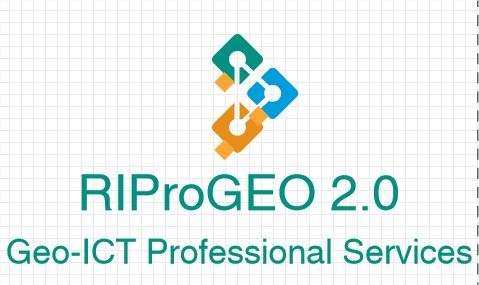 Dt. Geografo Gagna Andrea, Owner and Manager Geo-Web Community and Accademy RIProGEO
[Speaker Notes: **in rosso i Corsi in via di definizione e strutturazione, quindi attualmente non attivi.]
Grazie per la gentile attenzione!
CATALOGO* CORSI E SERVIZI 2017
*E’ STATO REALIZZATO ANCHE E SOPRATTUTTO ALLA LUCE DI 2 SONDAGGI ANCORA IN CORSO E ATTIVATI DAI PRIMI DI GENNAIO 2017 E DI CUI UNO HA TITOLO “FORMAZIONE PROFESSIONE GEOGRAFO” E INTENDE INDAGARE LE NECESSITA’ DA PARTE DI CHI LAVORA O STUDIA NEL SETTORE GEO-ICT E QUINDI DELINEARE IL “PROFILO DELLA DOMANDA”, MENTRE L’ ALTRO , INTITOLATO “QUALI COMPETENZE CERCANO LE AZIENDE DAI LAUREATI IN GEOGRAFIA E AFFINI?”,  VUOLE ARRIVARE A DEFINIRE IL “PROFILO DELL’OFFERTA”. E’ SEMPRE POSSIBILE COMPILARE I QUESTIONARI SE NON LO SI HA GIA’ FATTO!
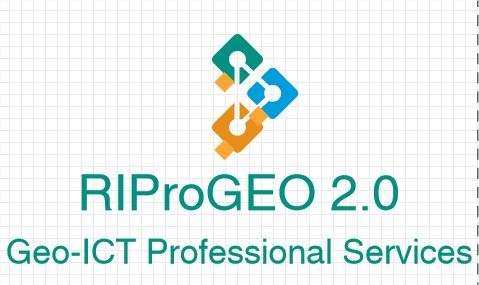 Dt. Geografo Gagna Andrea, Owner and Manager Geo-Web Community and Accademy RIProGEO